Non-Governmental Organizations and the Commodification of ethnicity and the environment in Copán, Honduras
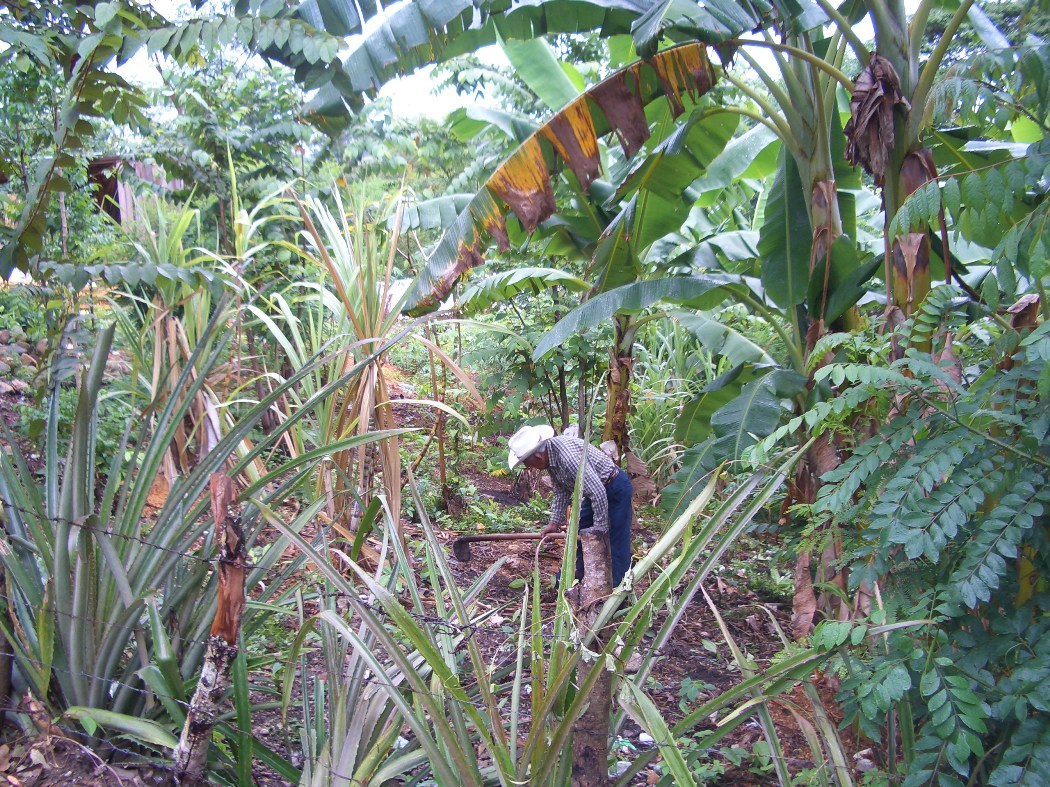 Fredy R. Rodriguez Mejia
Michigan State University
American Anthropological Association Annual Meetings
December 2009
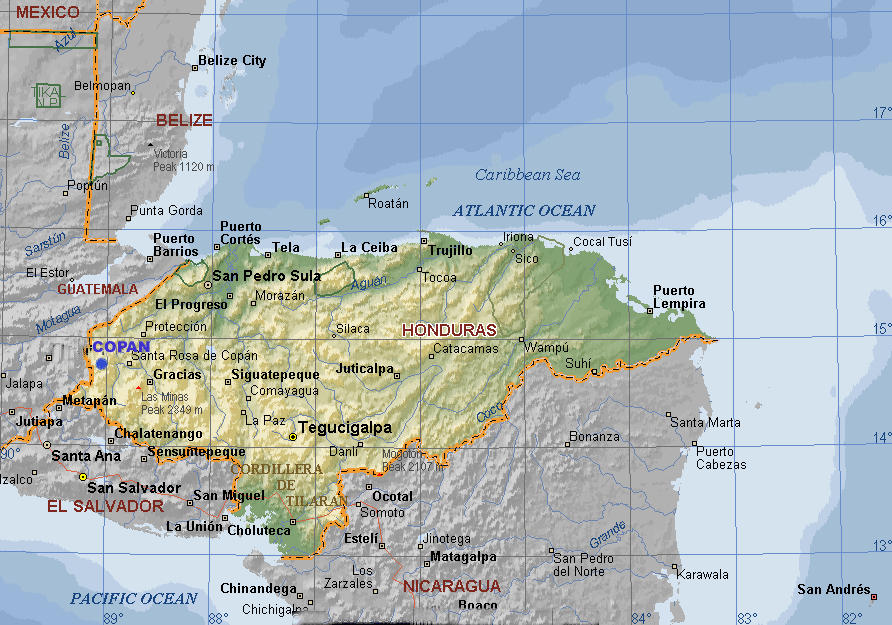 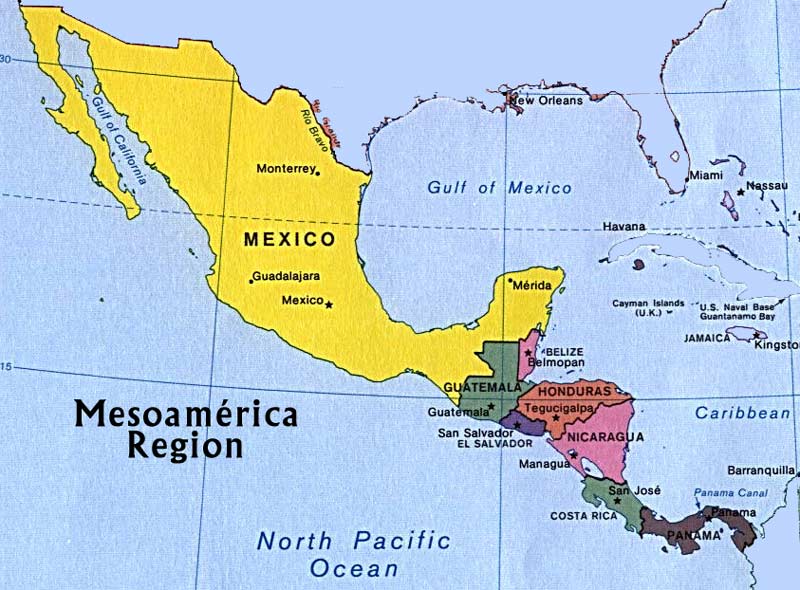 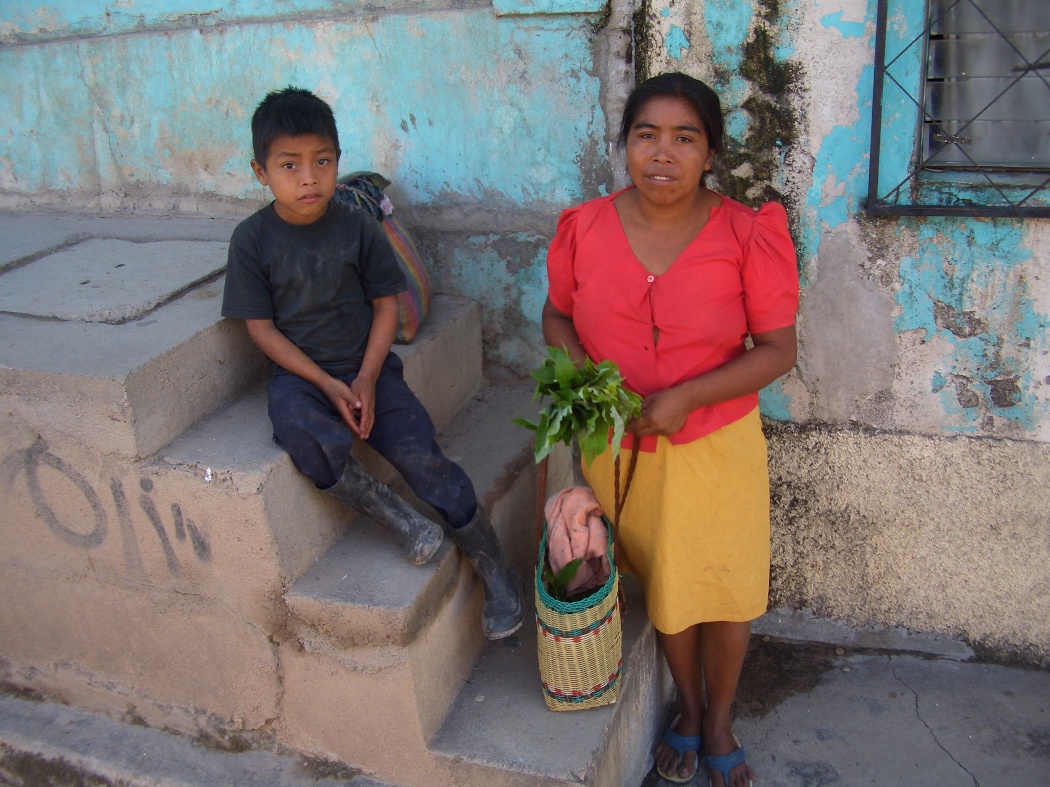 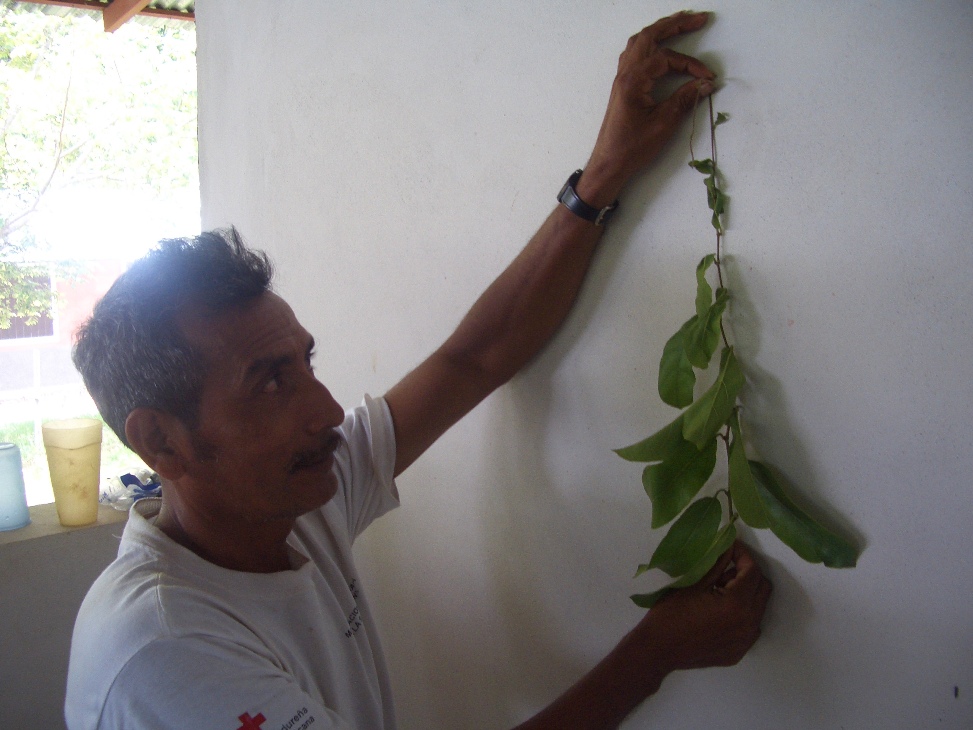 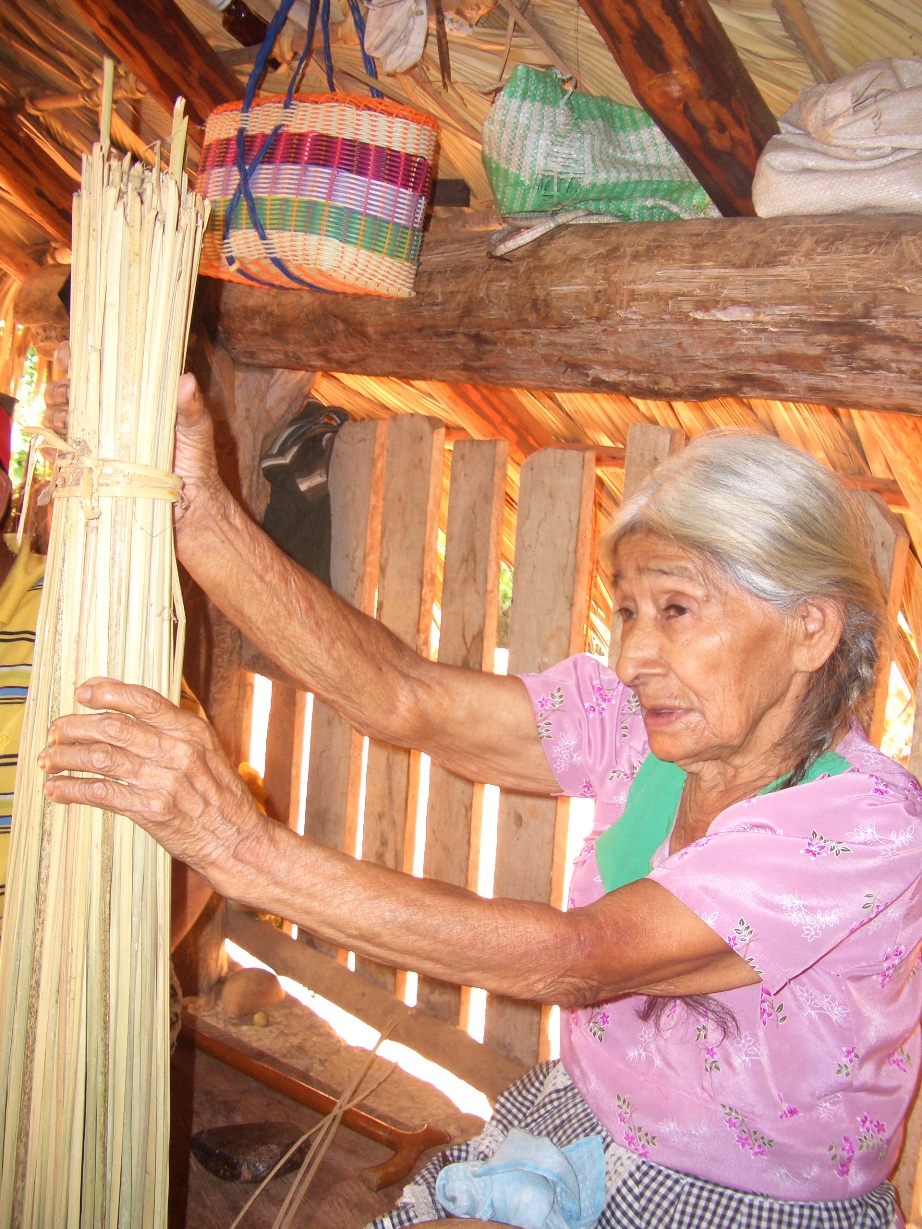 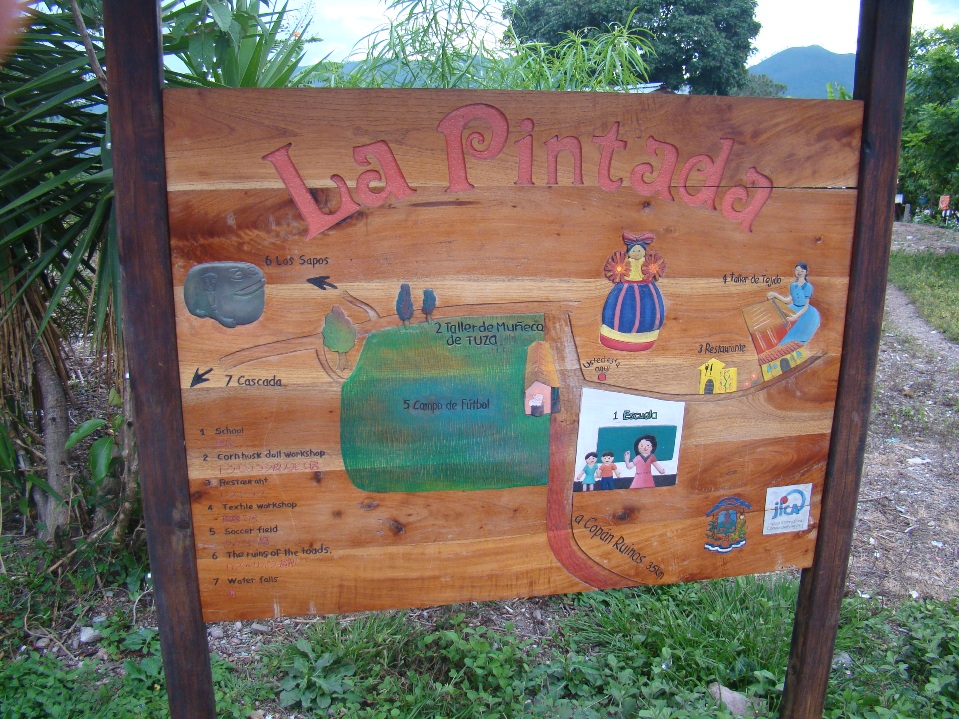 Wainwright (2008), Mortensen (2005) Castañeda (1996)
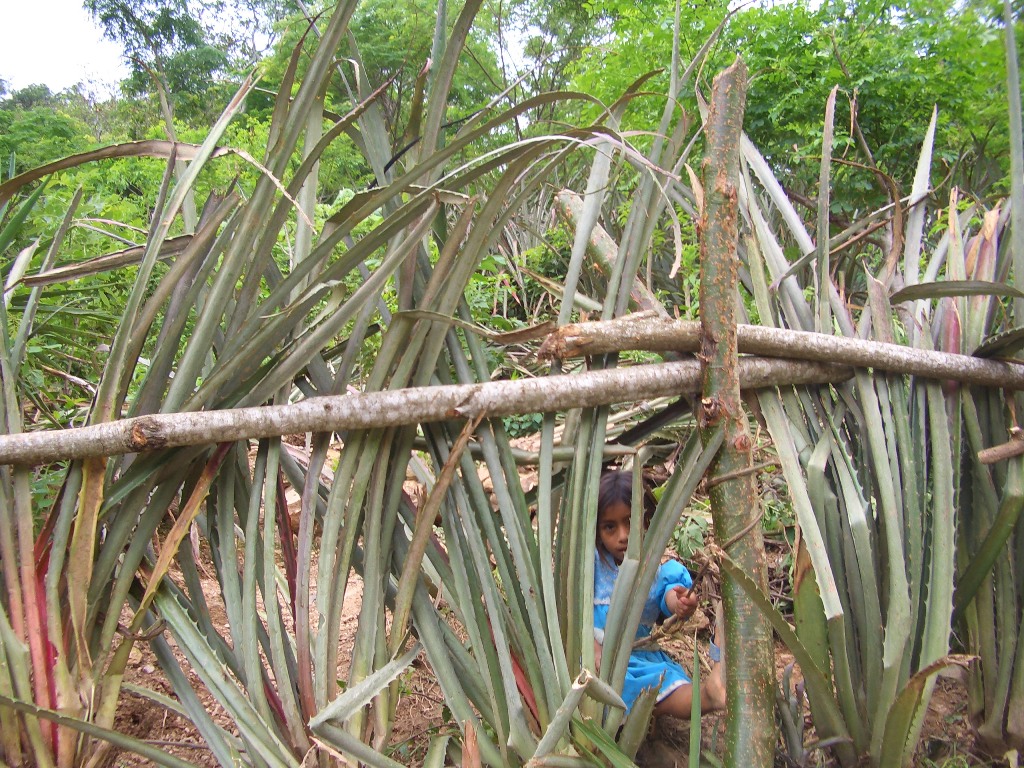 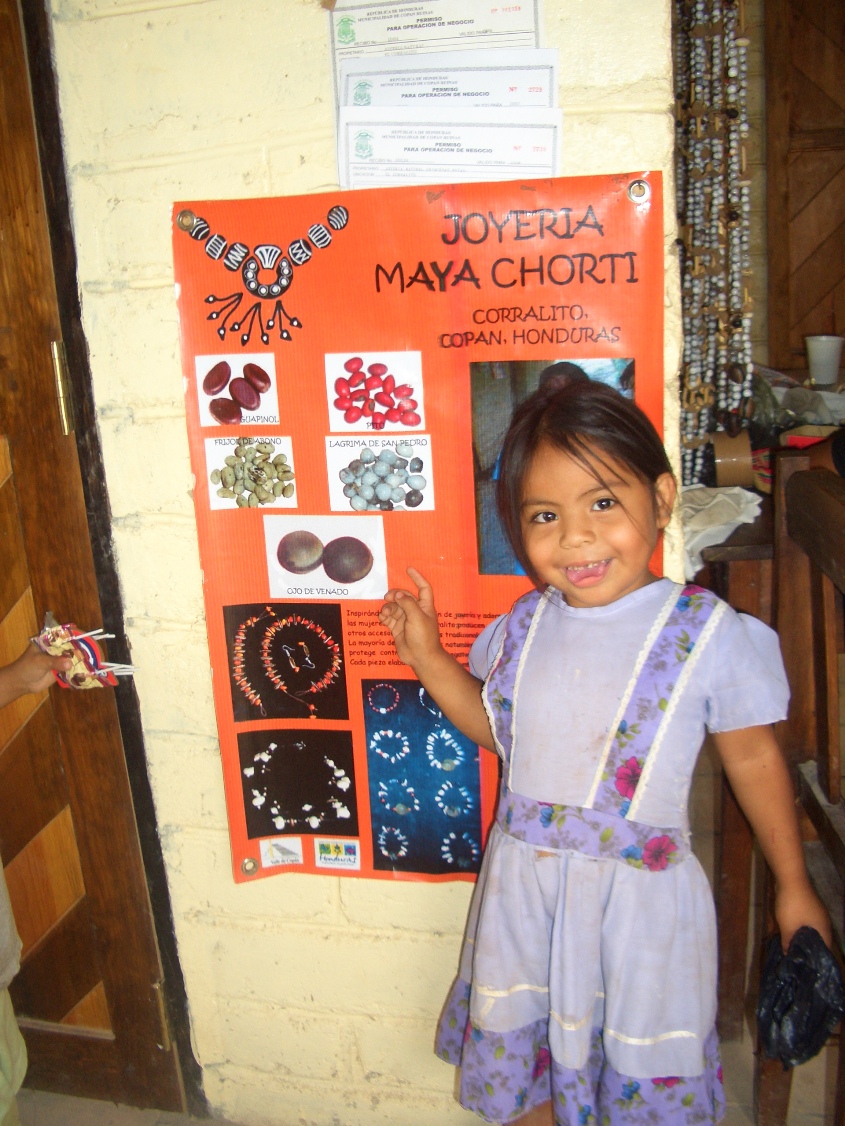 Mortensen (2005, 2009)
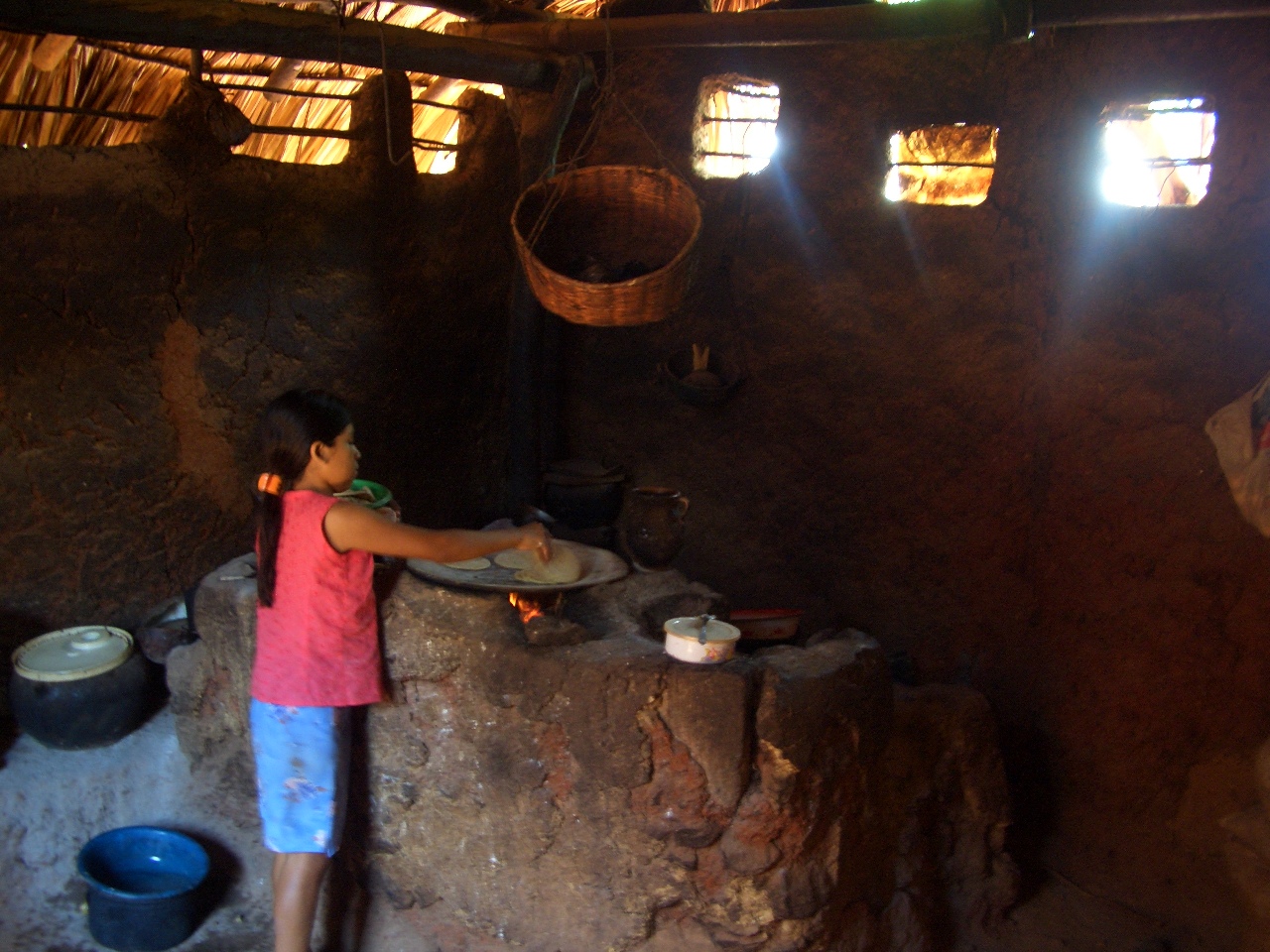 Metz ( 2006, 2009) Fischer (1999, 2001)
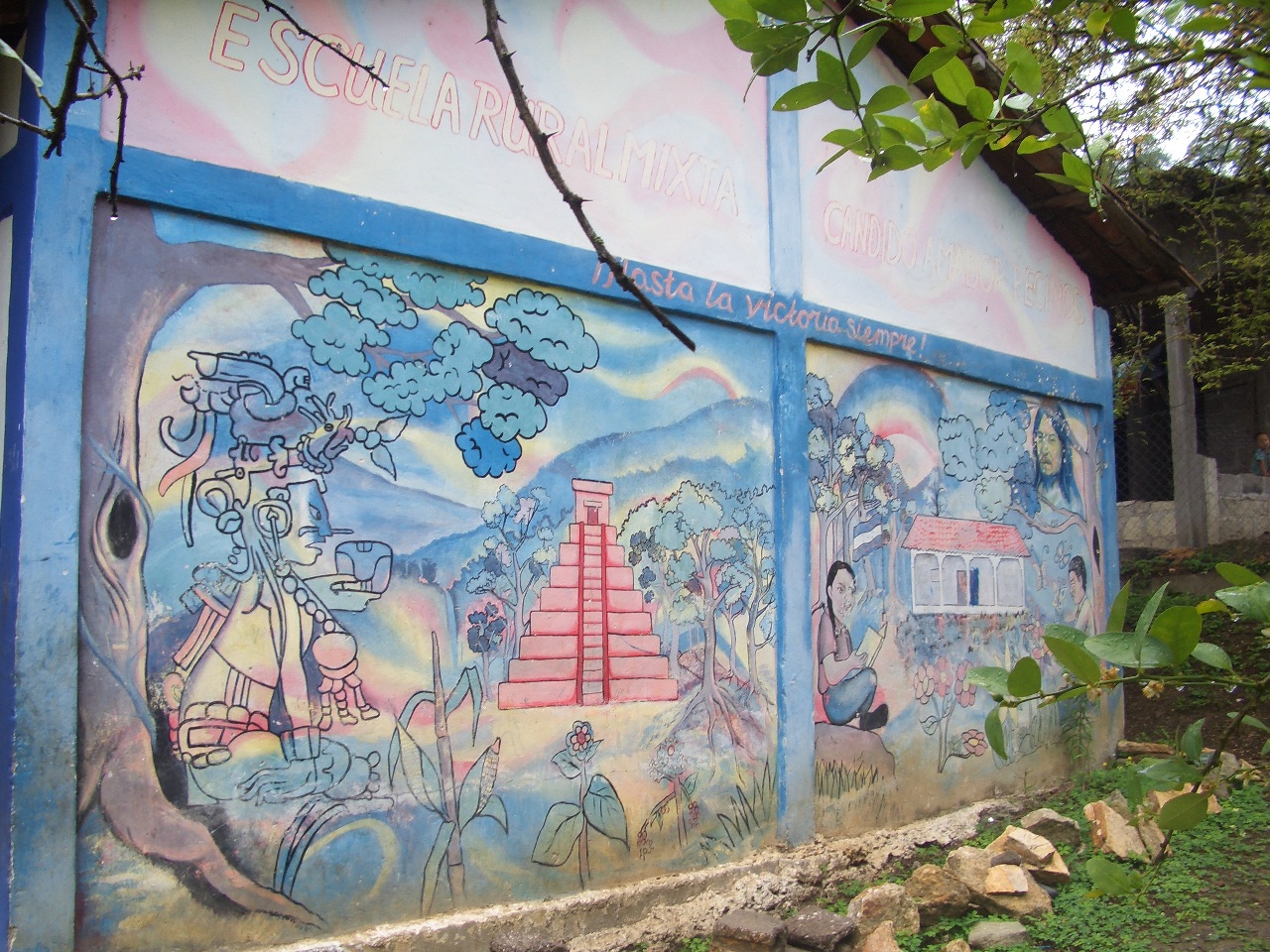 Metz, McNeil, and Hull (2009:6), Mortensen (2009)
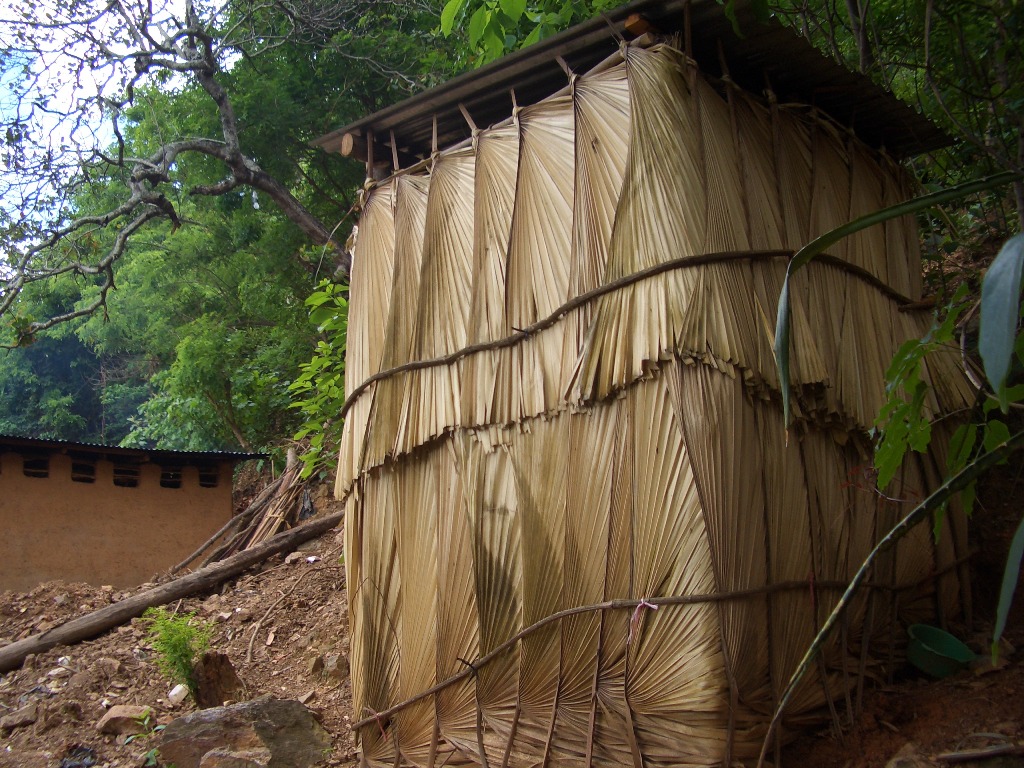 Escobar (1996), Little (2004)
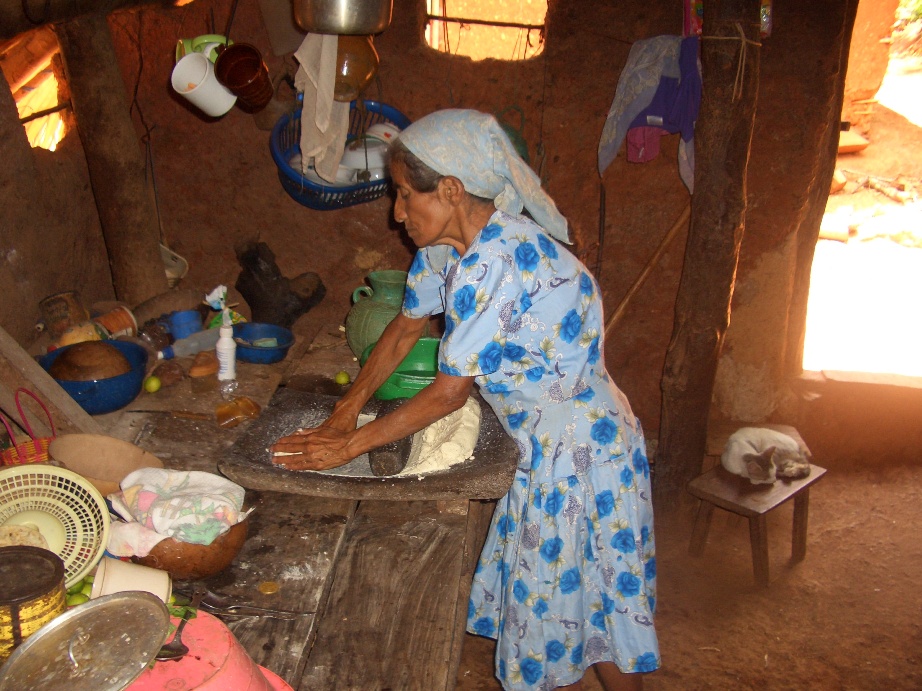 Metz (2006:141), Mortensen (2005)
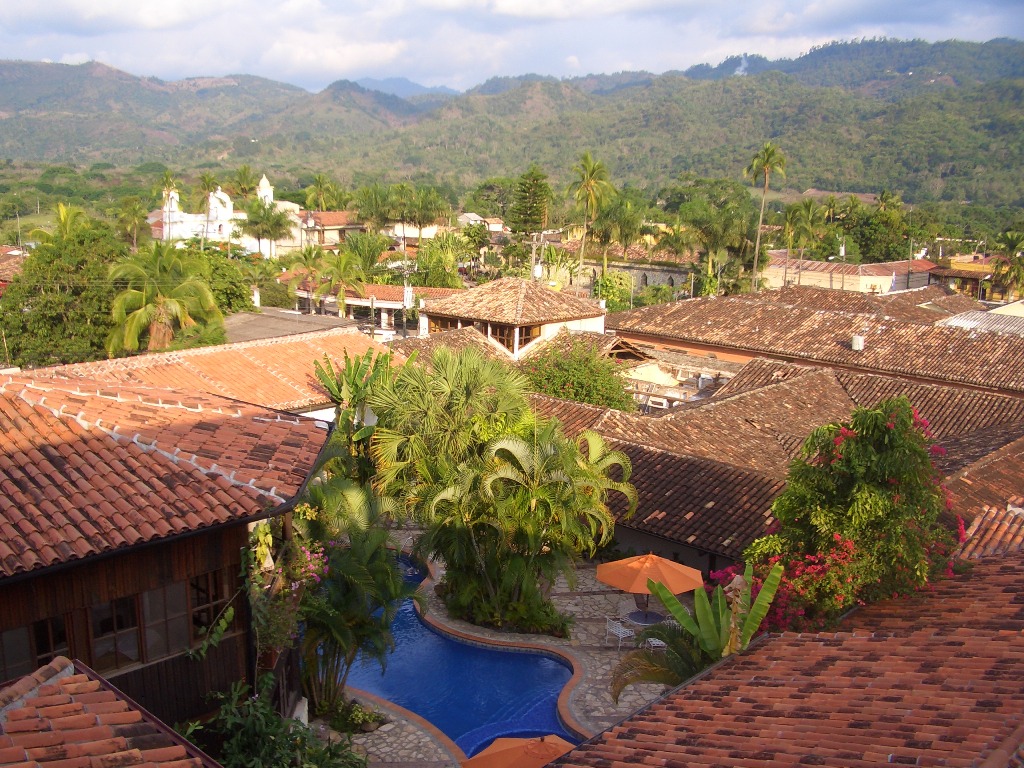 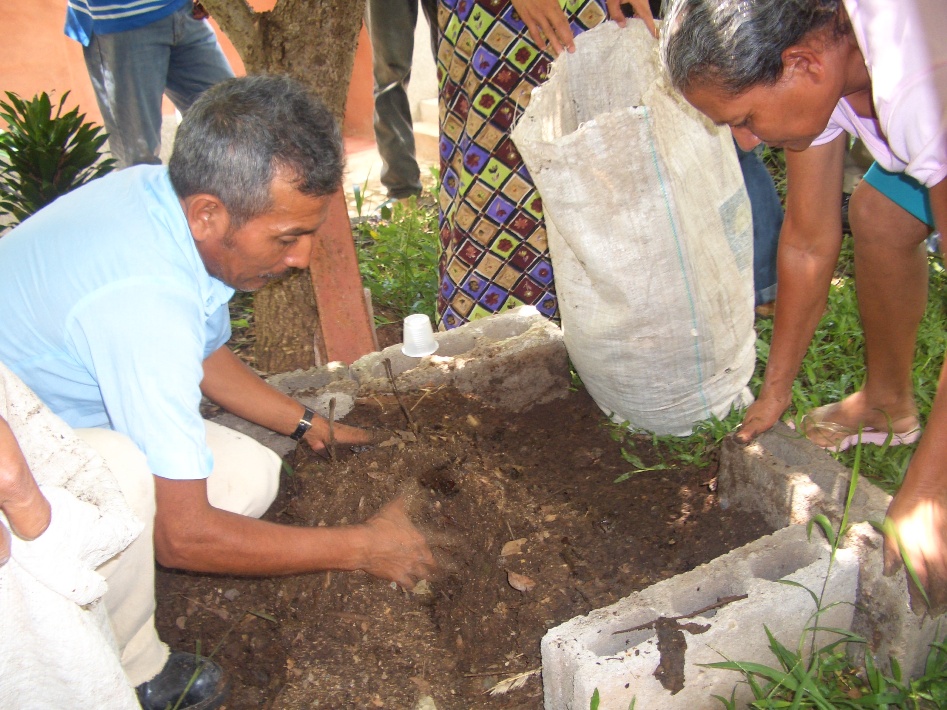 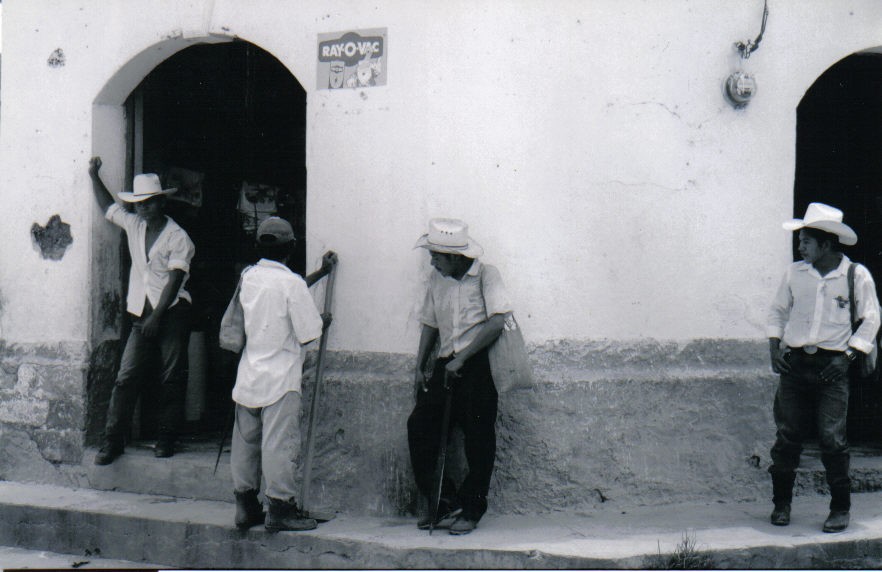 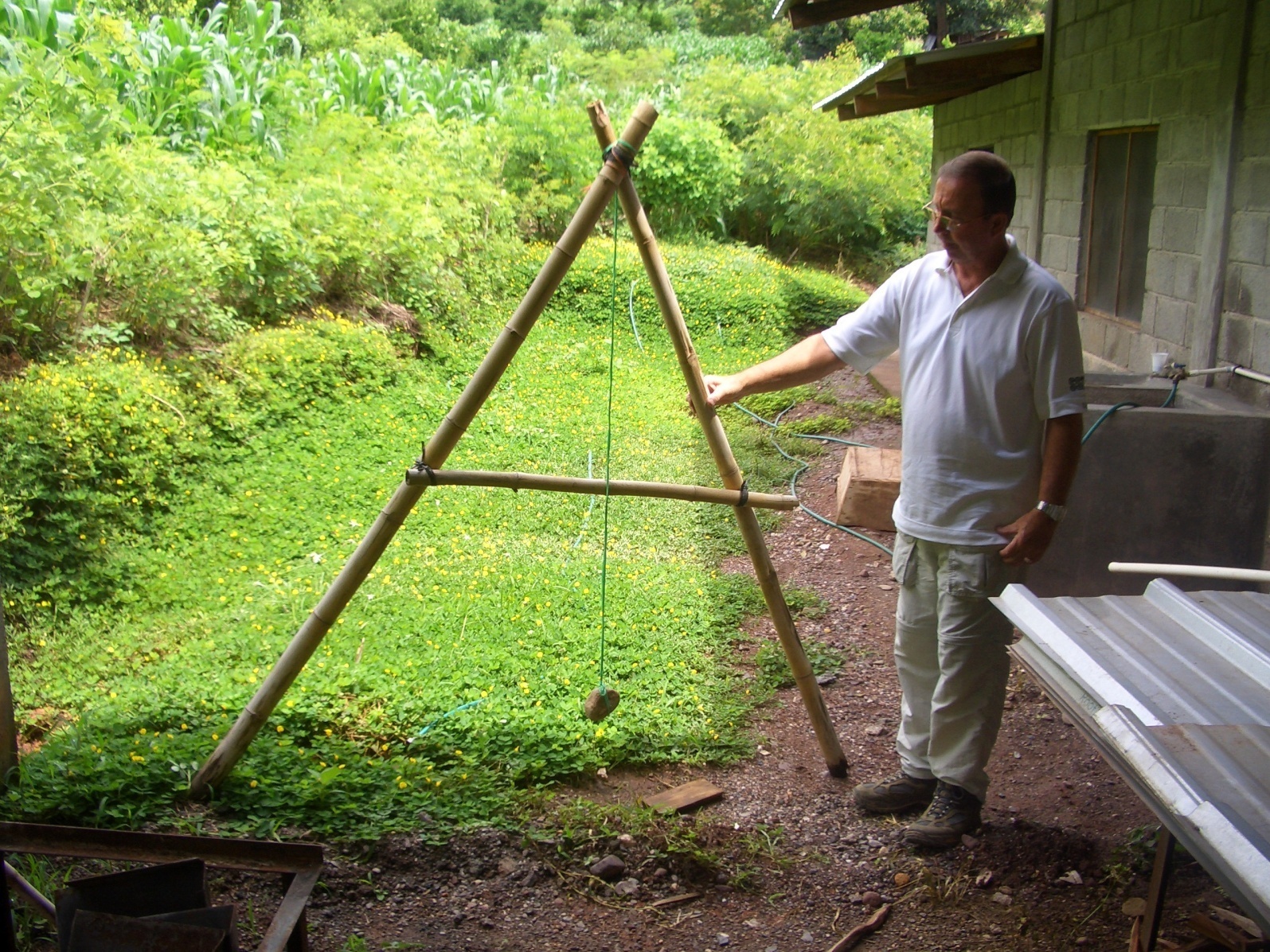 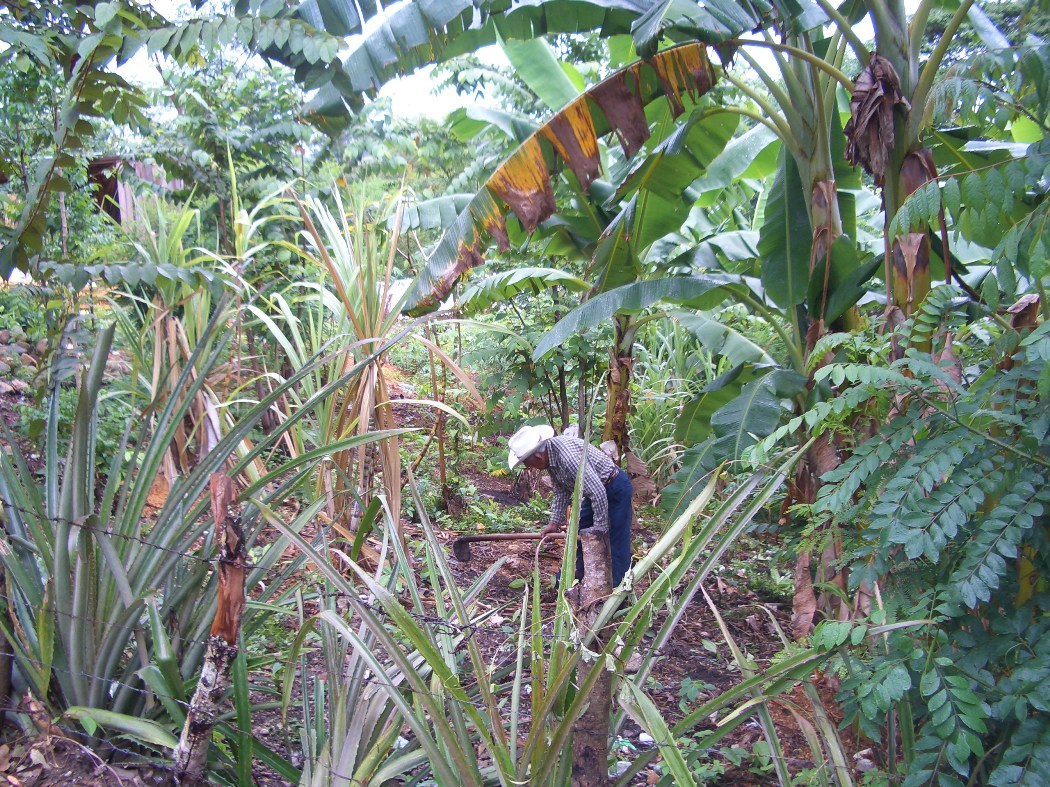 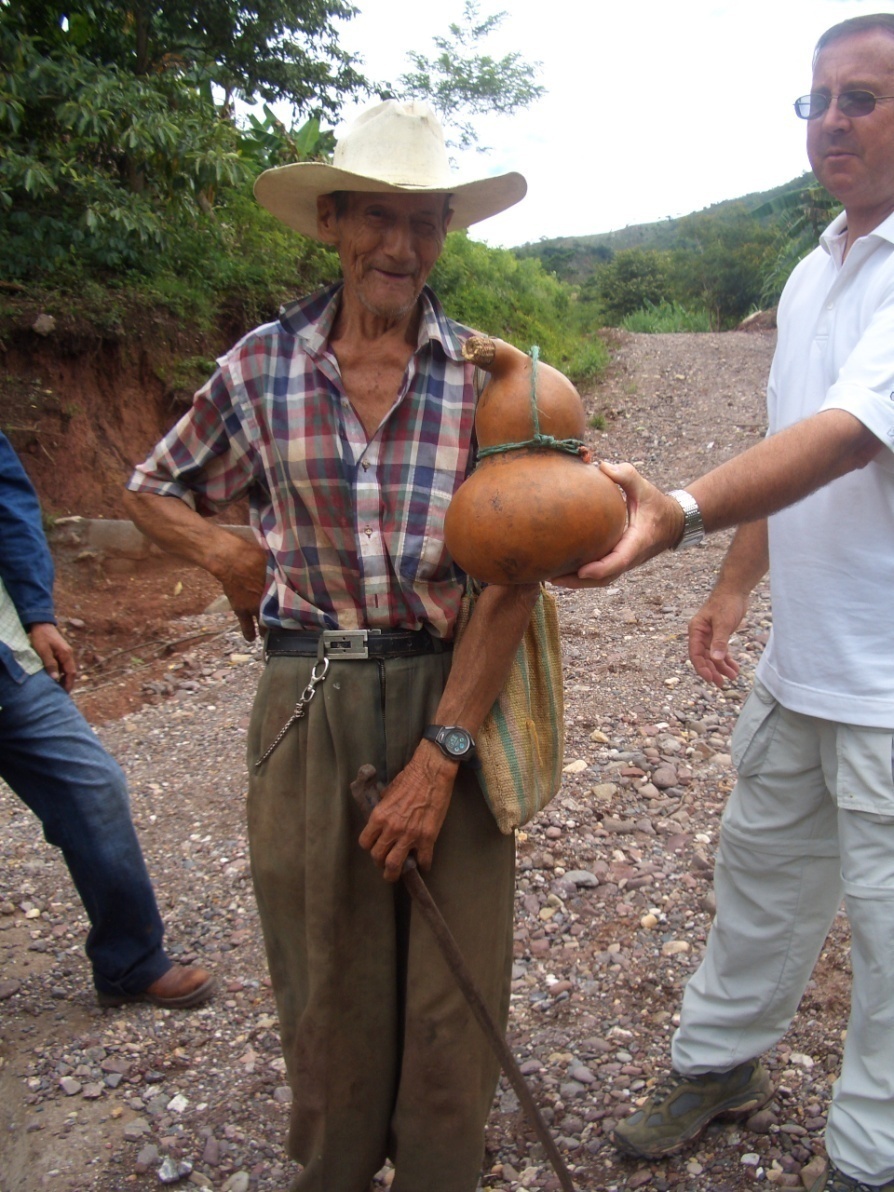 Postero and Zamosc (2006) Hale (2005)
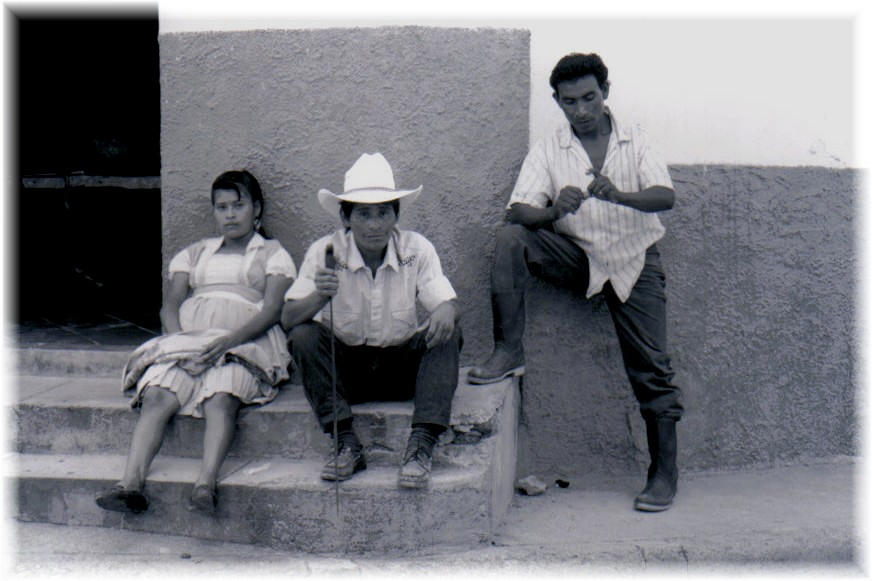 Warren (1998), Keck and Sikkink (1998), (Metz 2009), Loker (2009)
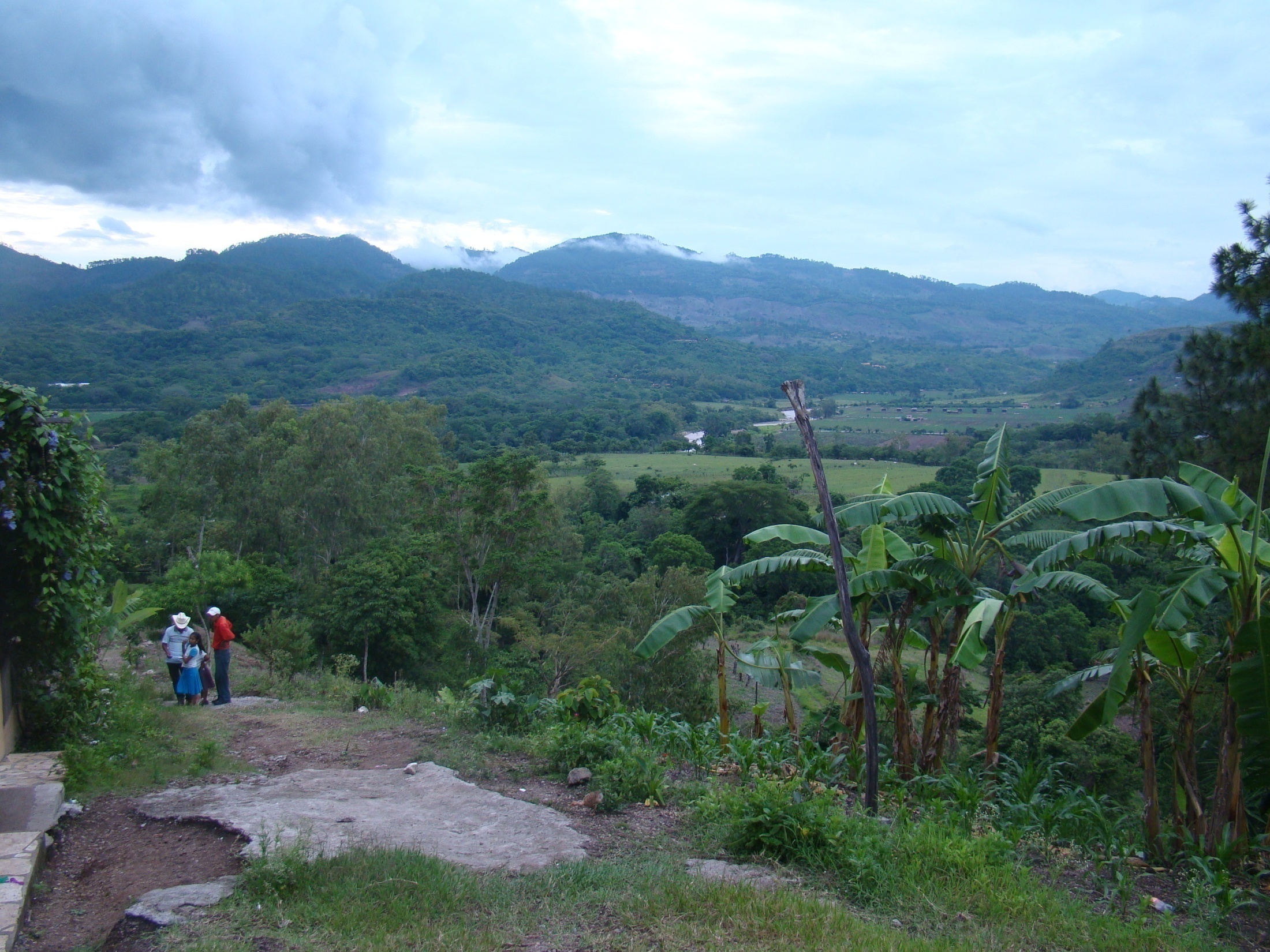 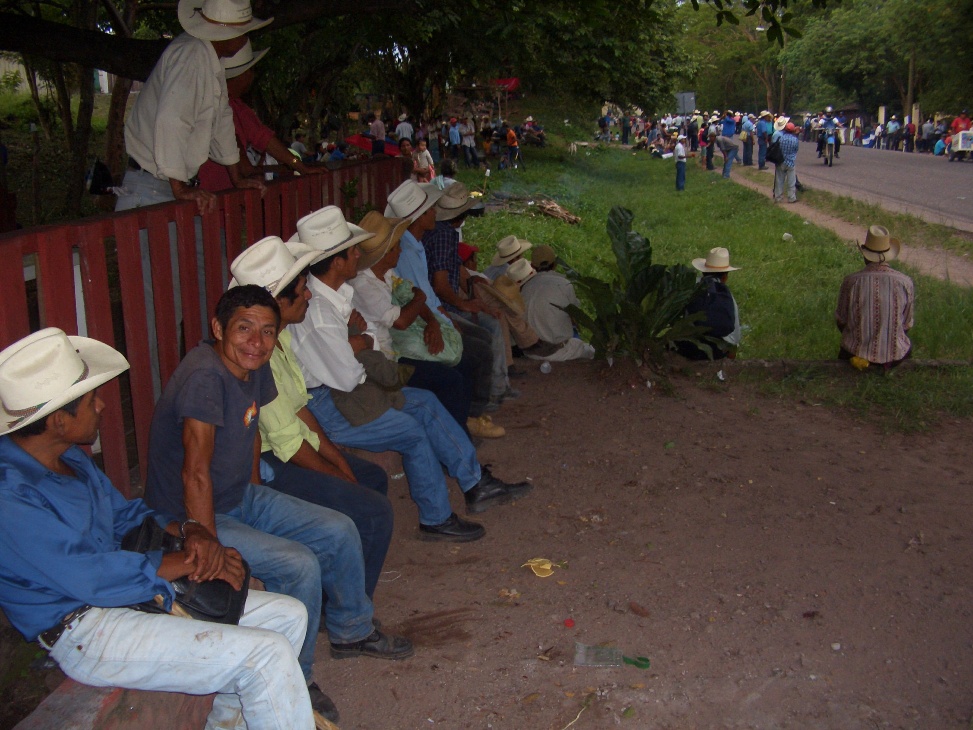 2008 strike in Copan archaeological park